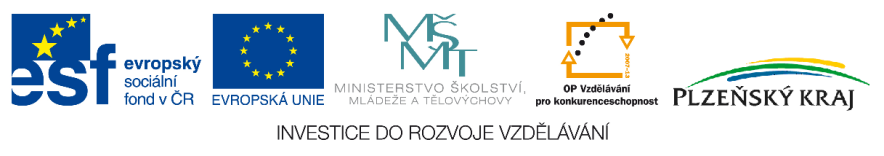 Mgr. Barbora Pustovojtová  Mgr. Josef Henzl
Třída:
Jehličnany
Třída: Jehličnany
dřeviny tvořící asi 1/3 plochy všech lesů
velký počet většinou stálezelených stromů – listy na zimu neopadají
listy jednoduché, úzké, jehlicovitého tvaru
 žilnatina souběžná
ve dřevě, kůře i listech jsou pryskyřičné kanálky, chrání rostlinu před napadením houbami, hmyzem a okusem zvěře
stromy se hroznovitě větví
většinou jsou jehličnany jednodomé rostliny

vajíčka nemají obaly, jsou umístěna na šupinách samičích šištic
na jedné šupině obvykle najdeme dvě vajíčka

samčí šištice jsou tvořeny tyčinkami, pylová zrna mají vzdušné vaky
po oplození šištice dřevnatí nebo může zdužnatět
zástupci
Smrk ztepilý
Smrk pichlavý
Borovice lesní
Borovice černá
Jedle bělokorá
Modřín opadavý
Jalovec obecný
Tis červený
Zerav západní
Sekvoje vždyzelená